Questions
Impact of number of locations on reconstruction error using eSPASS

Summer vs. Winter 

eSPASS vs. Random

Impact of frequency of download
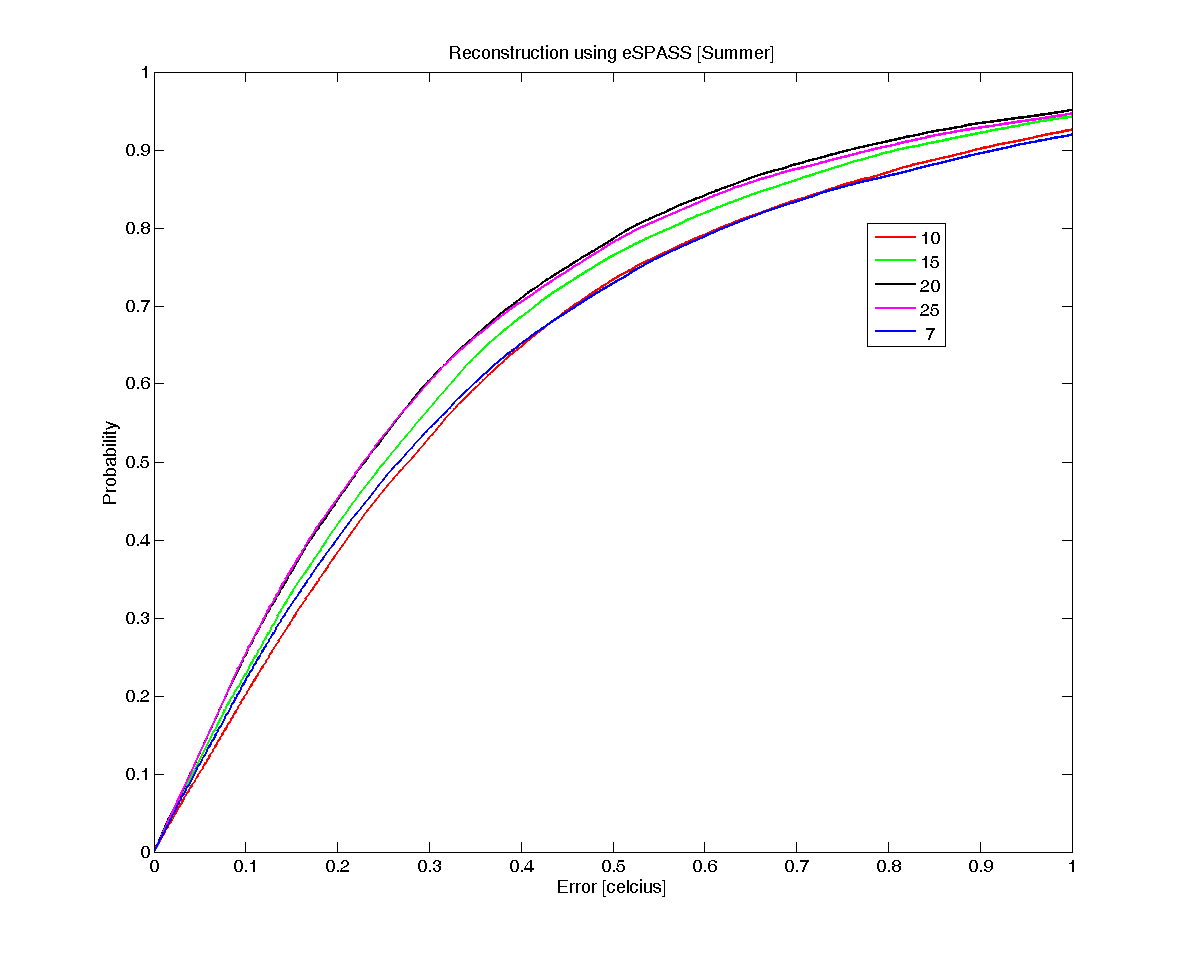 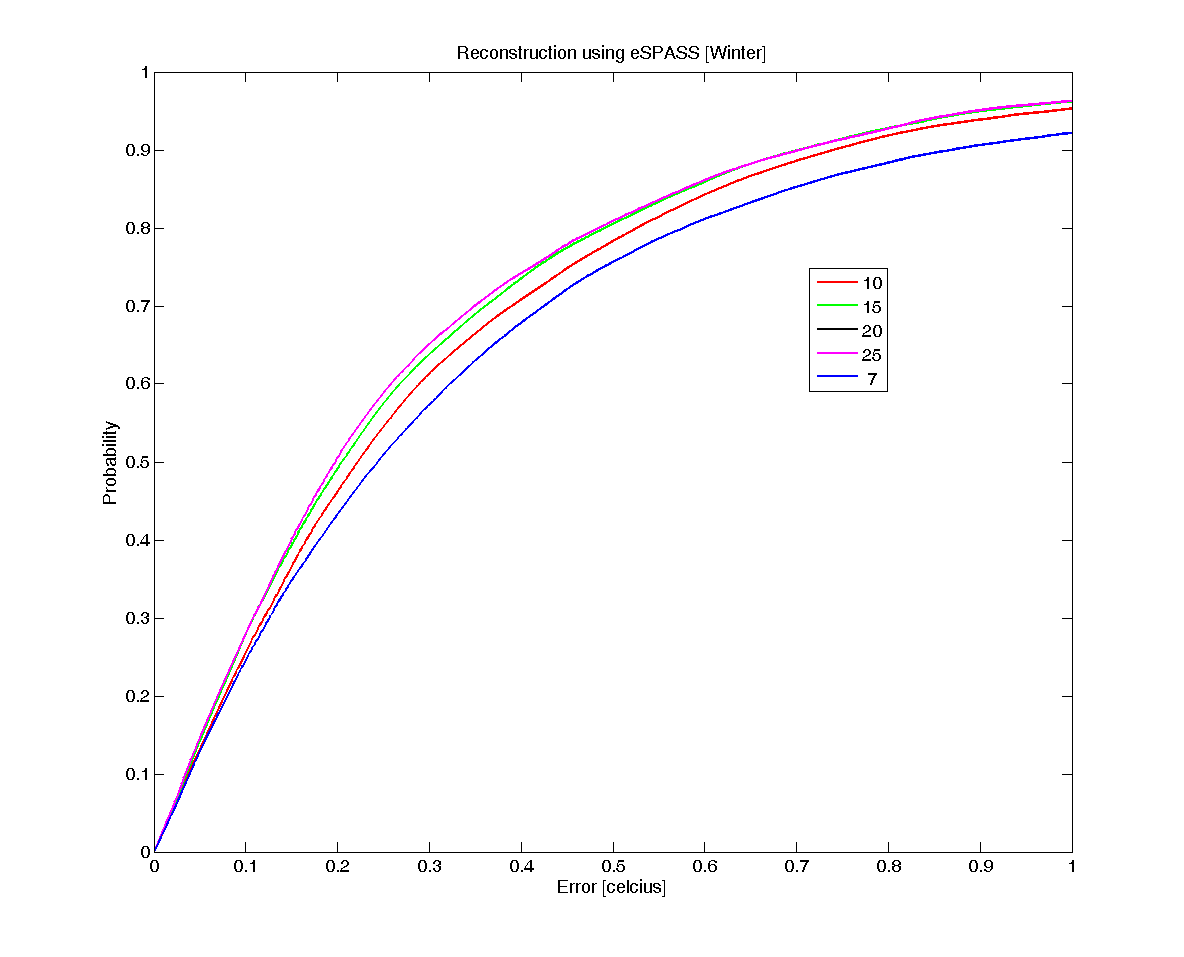 Mutual Information Criteria
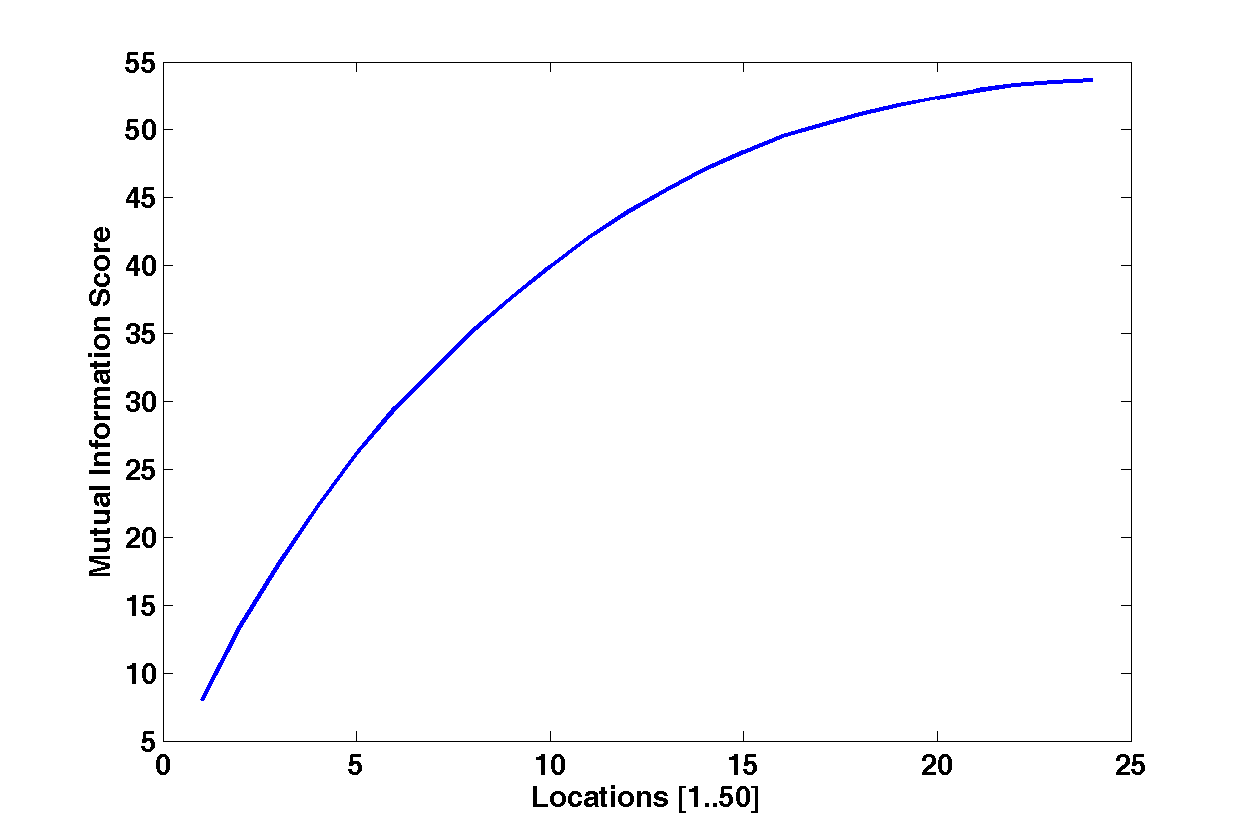 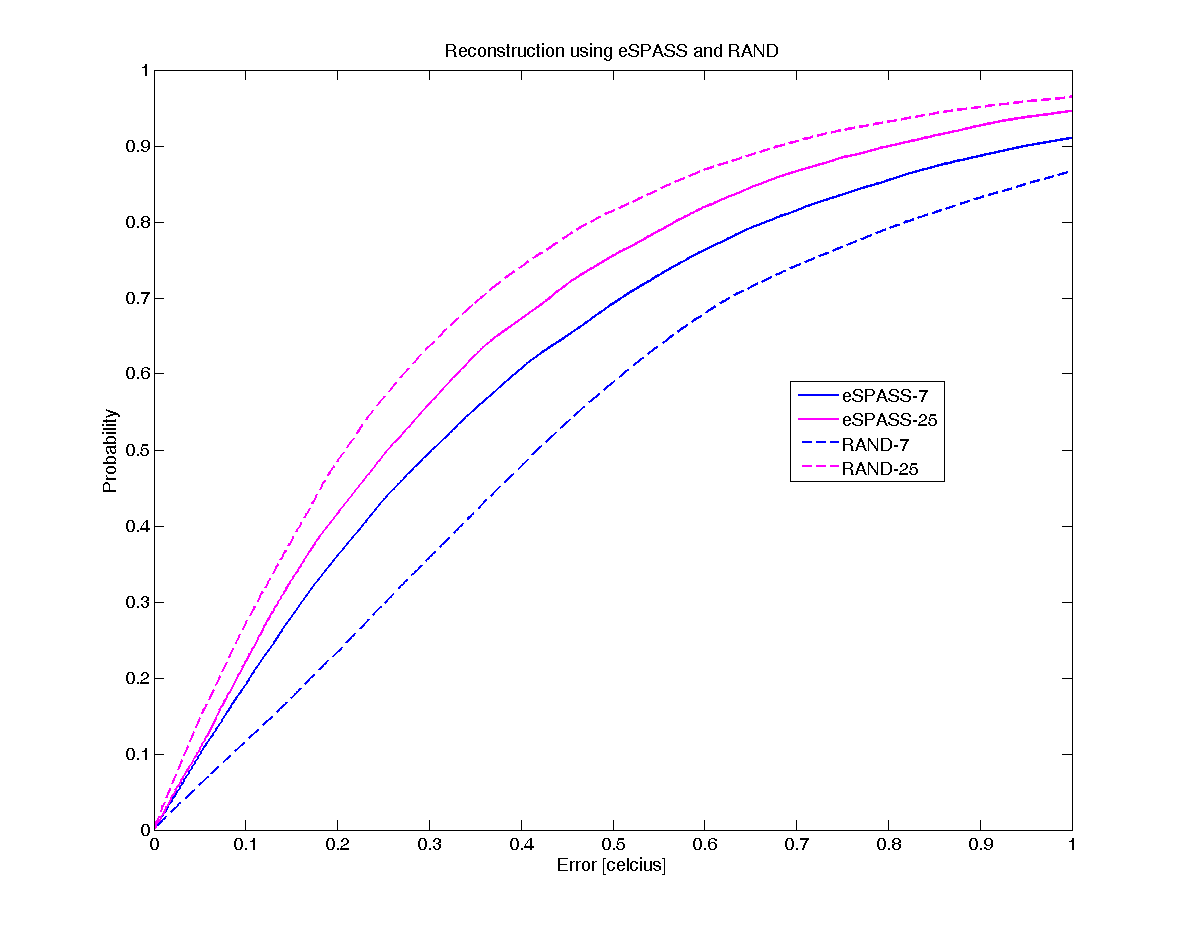 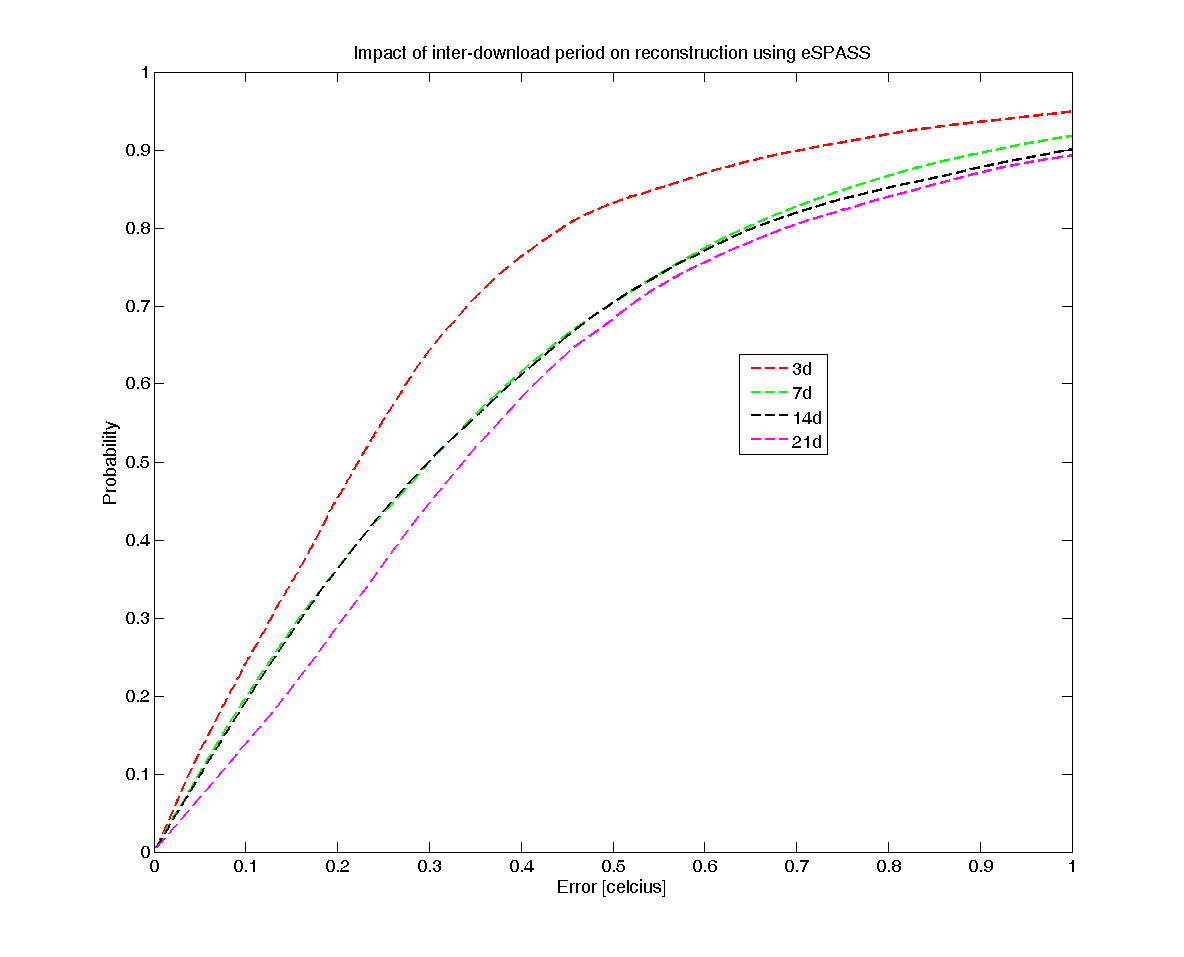